WS4Post-diagnostic dementia care: efficient and sustainable models
Professor Dame Louise Robinson 
Dr Susan Hrisos
Ms Emma McLellan
Dr Heather Yemm
WS4 Overview
Addresses the 2016 World Alzheimer Report recommendations for efficient, task-shifted dementia care, and a competent workforce to deliver such care
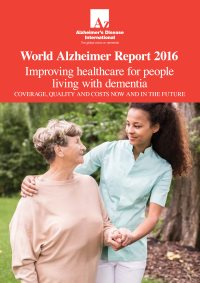 Prince et al. (2016)
WS4 Overview
Two core components:
WS4.1: Developing efficient, feasible & sustainable dementia care pathways
WS4.2: Building the workforce to deliver future dementia care
Dementia Care Pathways
Aim to explore the current healthcare pathway for people living with dementia in each country
Use findings to co-produce dementia care guidelines for each country
Qualitative Work
Semi-structured interviews & focus group discussions
Explore participants’ views about dementia care for older adults within three partner countries
Sample: 2 Groups of respondents
‘Care Providers & Facilitators’
Healthcare professionals
Policy makers & commissioners
Local government health officials
Hospital/clinic managers
Traditional medicine practitioners
Faith healers/ Shamans
Community leaders
NGOs
‘Users of care & support services’ 
Unpaid family and friend carers
People with early-stage dementia
Sample
Up to 20 Formal Care Providers from each country
Approximately equal number (2-4) of provider types
Inclusion Criteria
Care provider in, or facilitator of, services providing care and support to PwD or older adults in general
Policy makers & commissioners involved in decision-making regarding healthcare policies and services
Topic Guide
Explore participants’ perspectives on:
The current healthcare system in the country
The dementia care pathway in the country
General health & dementia symptoms scenarios
Factors influencing or affecting care received by people living with dementia in the country
Availability & relevance of dementia training 
Priority areas to improve the situation for people living with dementia in the country
Interviews/Focus Groups
Interviews
Individual
Face-to-face
Quiet location
Focus Groups
Accessible location (minimise travel difficulties)
Audio recorded
Malaysia pilot study
Purpose
Test the Topic Guide for clarity & relevance
Test the feasibility & acceptability of the interview process
Assess the elicited data in relation to the study research Qs
Identify modifications to the Topic Guide &/or sampling frame
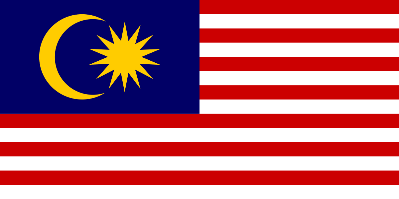 Professor Michaela Goodson. 
Dean of Research, Newcastle Uni Medicine Malaysia.
WS4.1 Mapping the dementia care & wider healthcare system in three low and middle income countries: a comparison with the UK.
Pilot Study - Malaysia
Care Providers & Facilitators interviewed in the first instance.
Purpose of pilot
Evaluate length of time for interviews
Explore appropriateness of selected topics
Evaluate whether the information gathered is answering the research questions
To evaluate whether interviewees and researchers are comfortable with topics and recordings.
The pilot study sample
Formal Care providers- paid carers, healthcare professionals (e.g. doctor, nurse, pharmacist etc.), especially those working with older adults or in a mental health context; policy makers and commissioners; local government health officials (e.g. district medical officers); hospital/clinic managers; and social workers
Interviews
General demographic information of interviewee 
Vignette with a general medical problem
Vignette with early dementia symptoms
Vignette with more advanced symptoms
General questions about barriers to care , priority setting for improvements to care
General Information
Current organisation works for
Current role in providing dementia care (including a little bit about what that involves.  Respondent may also have a formal title)
Years or months in current role
Years since qualified (e.g as a GP or nurse) and where qualified 
Any dementia specific training, specialities etc, if so, provide details 
Any previous history of providing dementia or general care to older adults
How would you describe ‘dementia’ – what is your understanding of the condition ?
 Record gender and age 
 If ‘lacking’ then a clarification should be provided so that the respondent understands what we mean by the term dementia
Vignette 1- General Medical Problem
A 72 year old lady lives in an urban area with back pain.  She lives with her husband and her two daughters live nearby.  
Where would this lady, or her family, go first for help for her back pain?
This lady also has low mood and may be depressed.  Where would this lady, or her family, go first for help with this?
Who is available to support this lady and her family?
Prompts: Who is available in terms of healthcare?  What about social care?
See if any of the following are listed and how readily available these groups are to help people living with dementia: Neurologists, Geriatricians, Occupational Therapists, Old Age Psychiatrists, Nurses, Healthcare Assistants, Clinical Officers, GPs, Psychologists, Psychiatrists, Volunteers, Community Health Workers, Family members
What treatment or support do you think might be offered to this lady? 
Prompts: Think about both pharmacological and non-pharmacological treatment and interventions.  What medication would they be offered, if any?  Would they be able to access any medication which was prescribed?  Support group? Religious blessings? Traditional healing?
Would this lady have to pay for any of the healthcare she needs?  If so, how would she afford this? 
Would things be different for this lady and her family if they lived in a rural area?  If so, how?
Would things be different if this was happening to a man?
Is there anything else about general healthcare or social care services for older people that you want to tell me?
Vignette 2 – early dementia
A 78 year old man lives alone in a village 5 kilometres from the nearest city.  His son visits him every day and notices that he forgets names and appointment, and uses the wrong words for things (e.g. he calls a telephone a radio).  

Where would this man, or his family, first go for help for these problems?
Who is available to support this man and his family?
Prompts: Who is available in terms of healthcare?  What about social care?
See if any of the following are listed and how readily available these groups are to help people living with dementia: Neurologists, Geriatricians, Occupational Therapists, Old Age Psychiatrists, Nurses, Healthcare Assistants, Clinical Officers, GPs, Psychologists, Psychiatrists, Volunteers, Community Health Workers, Family members
What treatment or support do you think might be offered to this man? 
Prompts: Think about both pharmacological and non-pharmacological treatment and interventions.  Would they be offered any of the following: Donepezil? Rivastigmine? Galantamine? Memantine? Anti-psychotics? Would they be able to access any medication which was prescribed? Support group? Religious blessings? Traditional healing?
Would this man have to pay for any of the healthcare he needs?  If so, how would he afford this? 
Would things be different for this man if he lived in a city, or in a more rural area?  If so, how?
Would things be different if this was happening to a lady?
Is there anything else you’d like to tell me about the care and support you think this man needs or would receive?
Vignette 3- severe dementia
A 75 year old lady lives in a rural village with her son who works all day and has little interaction with her.  Neighbours inform her son that she has been losing her way around the neighbourhood, has shouted at some of her neighbours for no apparent reason, and cannot remember the names of her neighbours.
  
Where would this lady, or her son, first go for help for these problems?
Who is available to support this lady and her family?
Prompts: Who is available in terms of healthcare?  What about social care?
See if any of the following are listed and how readily available these groups are to help people living with dementia: Neurologists, Geriatricians, Occupational Therapists, Old Age Psychiatrists, Nurses, Healthcare Assistants, Clinical Officers, GPs, Psychologists, Psychiatrists, Volunteers, Community Health Workers, Family members
What treatment or support do you think might be offered to this lady? 
Prompts: Think about both pharmacological and non-pharmacological treatment and interventions.  Would they be offered any of the following: Donepezil? Rivastigmine? Galantamine? Memantine? Anti-psychotics? Would they be able to access any medication which was prescribed?  Would they be able to afford the medication?  Support group? Religious blessings? Traditional healing?
Would this lady have to pay for any of the healthcare she needs?  If so, how would she afford this? 
Would things be different for this lady if she lived in a city?  If so, how?
Would things be different if this was happening to a man?
Is there anything else you’d like to tell me about the care and support you think this lady needs or would receive?
General questions: services & pathways
What things do you think affect the care received by people living with dementia?
What do you think are three key priority areas to improve the quality of care for people living with dementia in your country?
What, if any, dementia specific guidelines are available in your country (including any guidance in mental health or other healthcare guidance)? 
If no guidance is available (or if unaware of guidance), do you think it would be beneficial to have guidance?
What difference, if any, do you think guidelines make to healthcare practice?  For example, thinking about existing guidelines for a particular disease or condition, such as HIV, have these guidelines been beneficial?
Where can someone with possible symptoms of dementia go for help?
What support, if any, is available for family carers of people living with dementia?
Where do you think dementia healthcare services should be based?
Where do you think dementia support/care services should be based?
General questions- training
Have you had any training about dementia? If so, what?
What training is available to health and social care professionals about dementia?
How would you prefer to receive training about dementia?
How could training and information about dementia be provided to family/informal carers?
Is there anything else relevant that you’d like to tell me?
Suggested sample for final study
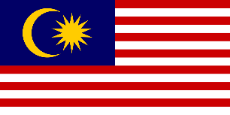 Malaysia pilot study findings
Purpose
Test the Topic Guide for clarity & relevance
Test the feasibility & acceptability of the interview process
Assess the elicited data in relation to the study research Qs
Identify modifications to the Topic Guide &/or sampling frame

Five audio-recorded & transcribed interviews
Physiotherapist
Hospital nurse (private sector)
General Practitioner (GP)
Consultant Geriatrician (x2)
Malaysia pilot findings
The interview process was feasible & acceptable to the participating Formal Care Providers
Took 30 - 45minutes to complete
Identified several modifications to the Topic Guide:  
elements that were repetitive
questions/areas that would reach early saturation
question wording needed to be more open ended
suggested a more coherent structure to data elicitation in relation to the study research Qs
Suggested reconsideration of the proposed sampling frame
Topic Guide amendments
Explore participants’ perspectives on:
The current healthcare system in the country
The dementia care pathway in the country
General health & dementia symptoms scenarios
Factors influencing or affecting care received by people living with dementia in the country
‘Task shifting’ as a possible care model
Availability & relevance of dementia training 
Priority areas to improve the situation for people living with dementia in the country
Sample: 2 Groups of respondents
‘Care Providers & Facilitators’
Healthcare professionals
Policy makers & commissioners
Local government health officials
Hospital/clinic managers
Traditional medicine practitioners
Faith healers/ Shamans
Community leaders
NGOs
‘Users of care & support services’ 
Unpaid family and friend carers
People with early-stage dementia
Sample: 3 Groups of respondents
‘Formal Care Providers’
Healthcare professionals
Policy makers & commissioners
Local government health officials
Hospital/clinic managers/MOs 
Heads of community services
‘Informal Care Providers’
Traditional medicine practitioners
Faith healers/ Shamans
Community leaders
NGOs
‘Users of care & support services’ 
Unpaid family and friend carers
People with early-stage dementia
Malaysia pilot findings
The interview process was feasible & acceptable to the participating Formal Care Providers
Took 30 - 45minutes to complete
Identified several modifications to the Topic Guide:  
elements that were repetitive
questions/areas that would reach early saturation
question wording needed to be more open ended
suggested a more coherent structure to data elicitation in relation to the study research Qs
Suggested reconsideration of the proposed sampling frame
Preliminary pilot data findings
Some broad thematic groupings:
Knowledge, beliefs, attitudes
Health seeking patterns
Available services & treatments
Social care and support
Knowledge, beliefs, attitudes
Family/individuals/culture
Likely poor recognition of mood/memory issues
Ailments seen as part of life - from a spiritual point of view.  
Do family see this as old age or as a disease? 
Families, particularly in certain cultures, believe dementia to be a normal part of ageing
Family may do nothing depending on their belief system
Knowledge, beliefs, attitudes
Professional/care providers
Elderly person seeking help takes time to assess, cognition takes time, time is money.  
A lot of primary care physicians do not know who to refer to and often patients who have behavioural problem related to dementia are referred to psychiatrists.
Knowledge, beliefs, attitudes
Public/society/community/culture
Public need educating about DM and its management but need to be sensitive to different cultures, belief systems & traditions to be successful
Regardless of SES, if you believe in alternative therapies you will seek help from a spiritual healer.  
Support from the local community will depend on their knowledge and understanding of DM and belief systems
Services rendered [at medical clinics] is only as good as the belief system of the clients
Preliminary pilot data findings
Health seeking patterns
Most common scenario for help seeking is for the family/patient to present to a faith/spiritual/traditional healer in the first instance, particularly if rural dwelling
Preliminary pilot data findings
Health seeking patterns
People can present at a government primary care clinic, to be referred by GP for assessment at the mental health clinic
Families/patient can go straight to hospital and bypass GP
Families/patient who can pay, can go straight to specialist and bypass MO
Preliminary pilot data findings
Available services & treatment
Counselling with a psychologist might be offered but the service is limited, creating a 'bottle neck' of people waiting for this
There are very few non-pharmacological treatments available to general public
The likelihood is they will end up having pharmacological treatment
Preliminary pilot data findings
Available services & treatment
Neurologists are a common encounter 
Dearth of geriatricians & specialist psychiatrists to ensure PwD are getting the correct medications
Specialists concentrated in big health centres (hospitals) and cities
GPs are not trained to do memory assessment.
Preliminary pilot data findings
Social care & support
Social care is domain of family
Families provide the social care rather than government led social services
Social support is limited
Health care wise, I think it is there but social care is probably somewhat lacking.
There is limited availability of support groups, family is the first point of call.
Group Discussion
Is this study feasible?
How would this be run in each country?
What help/support can the UK team provide?
Training?
Researcher from the UK to collect the data?
Who are the care providers & facilitators in your country?
Suggested sample for final study
Thank you